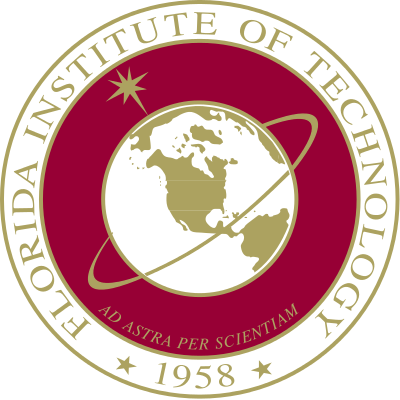 Using Social Media to Assess Neighborhood Social Disorganization
A Case Study in the United Kingdom

Diogo F. Pacheco, Marcos Oliveira, Ronaldo Menezes
Florida Institute of Technology
AAAI Publications, The Thirtieth International Flairs Conference
2
3
4
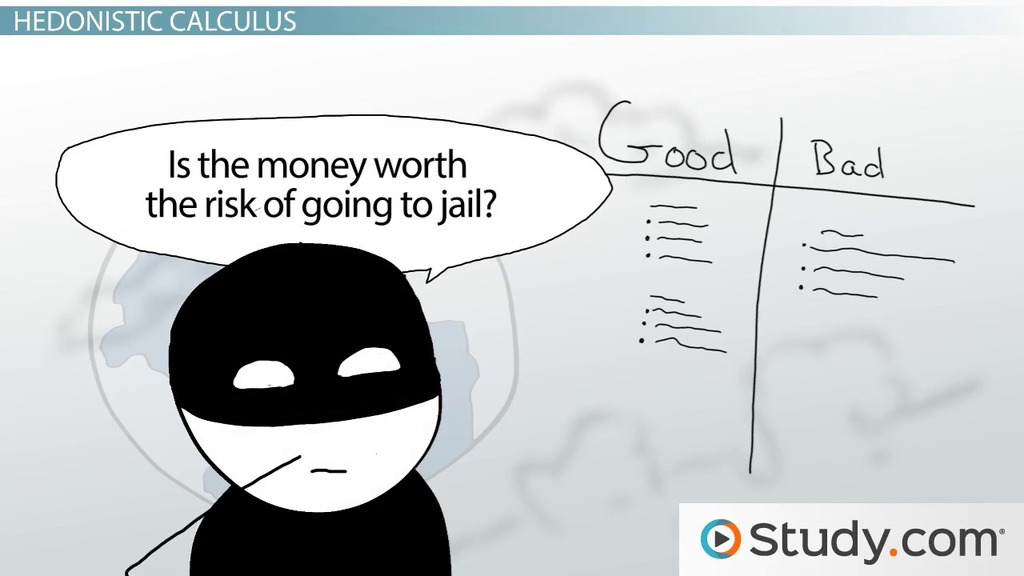 5
Crime is normal, inevitable, and functional... A certain amount of crime is an integral part of all healthy societies...
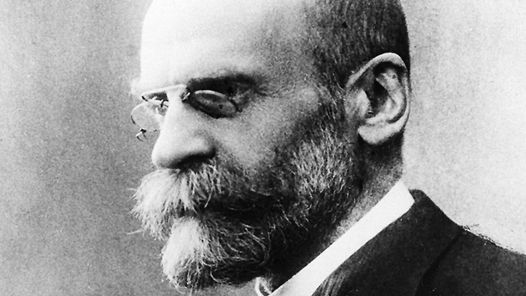 6
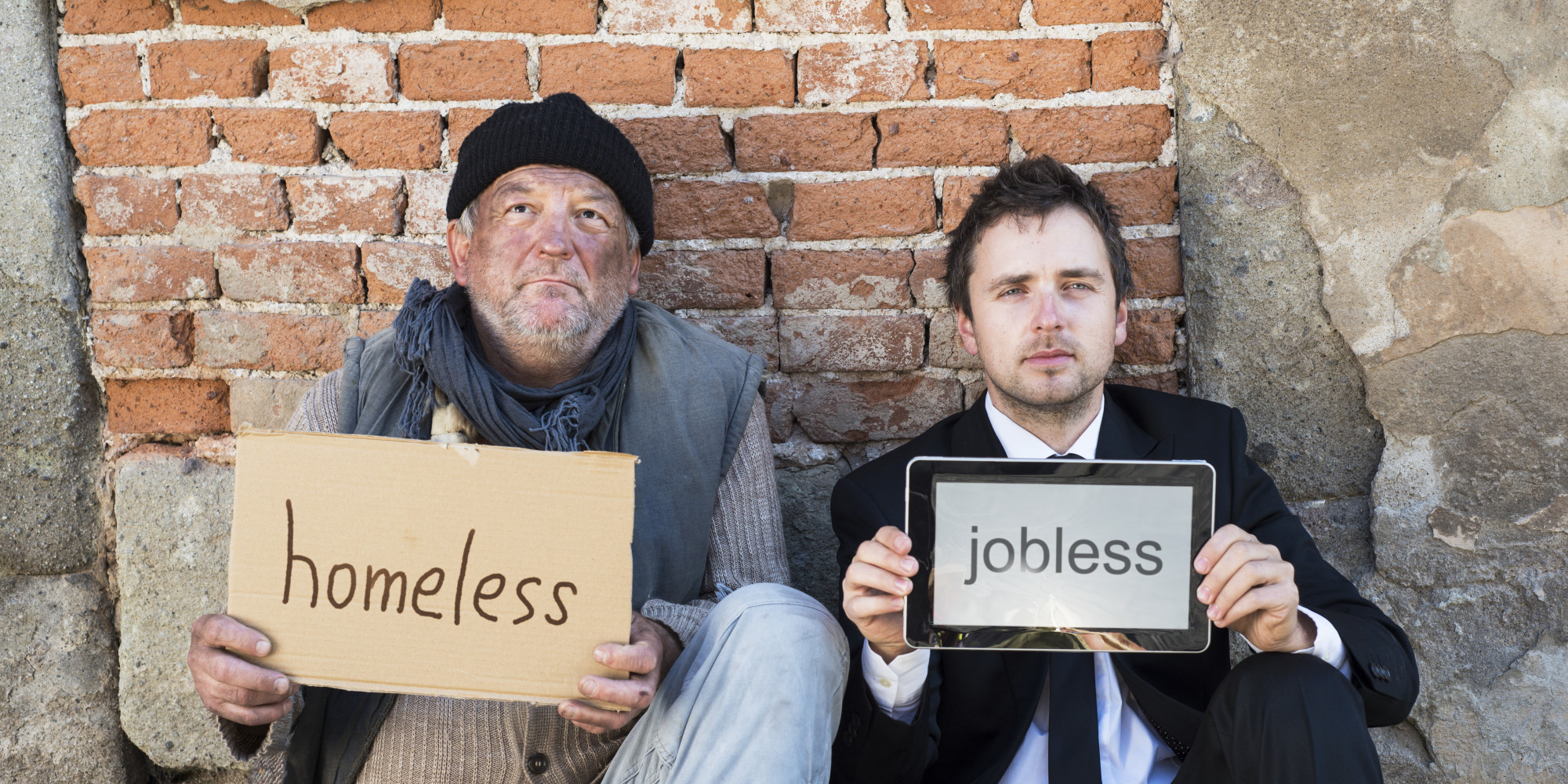 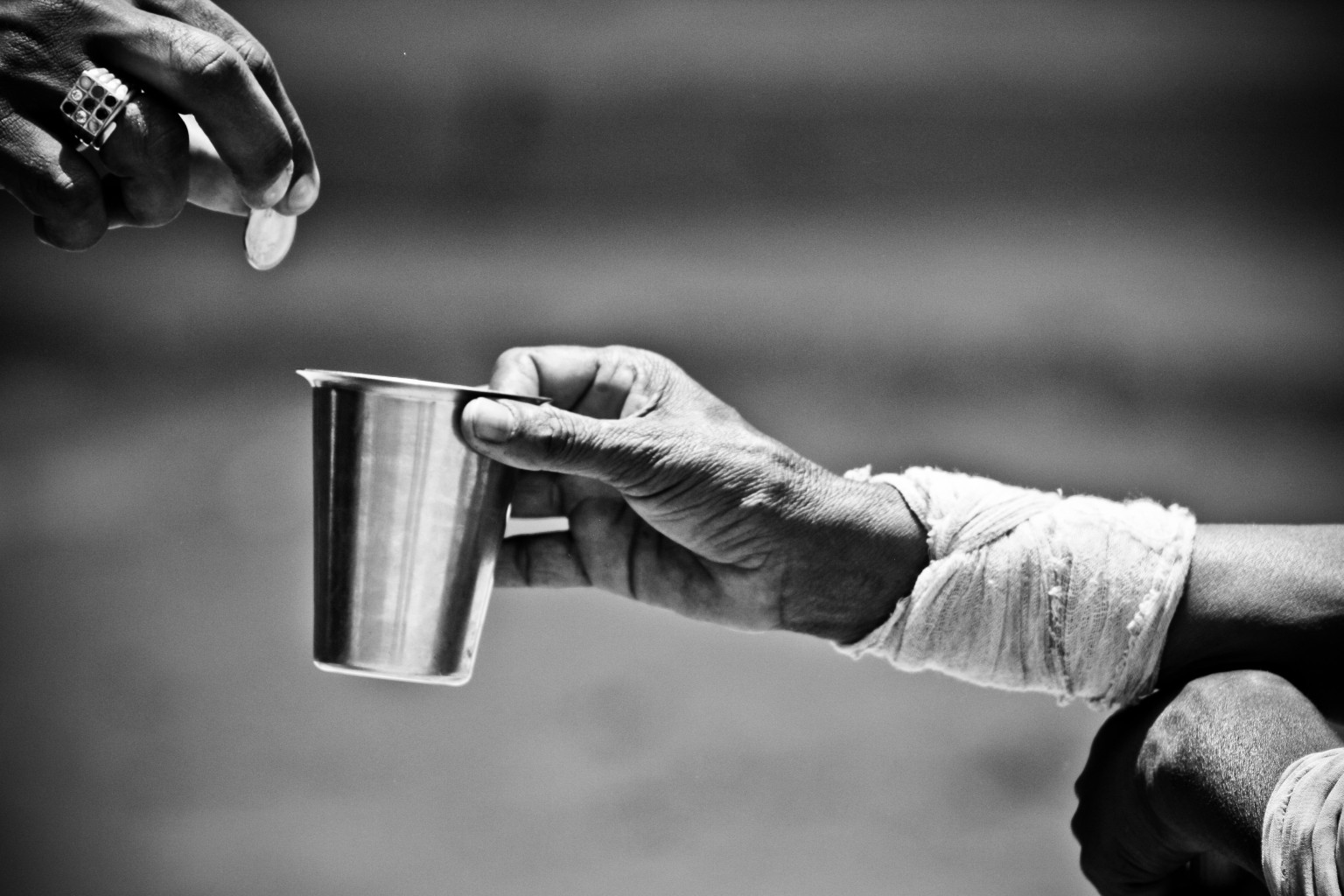 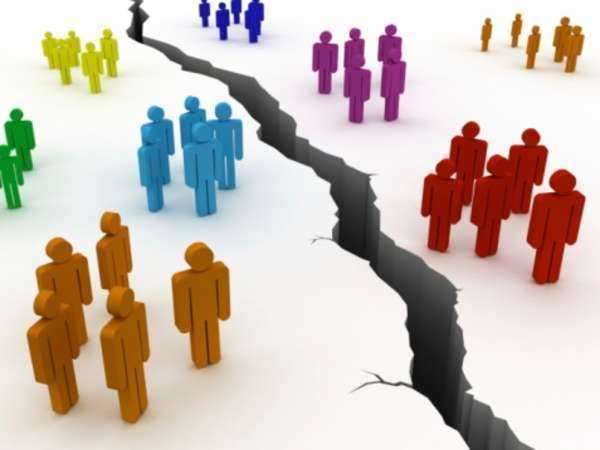 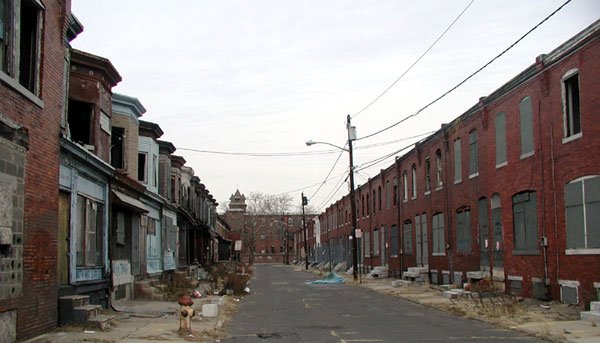 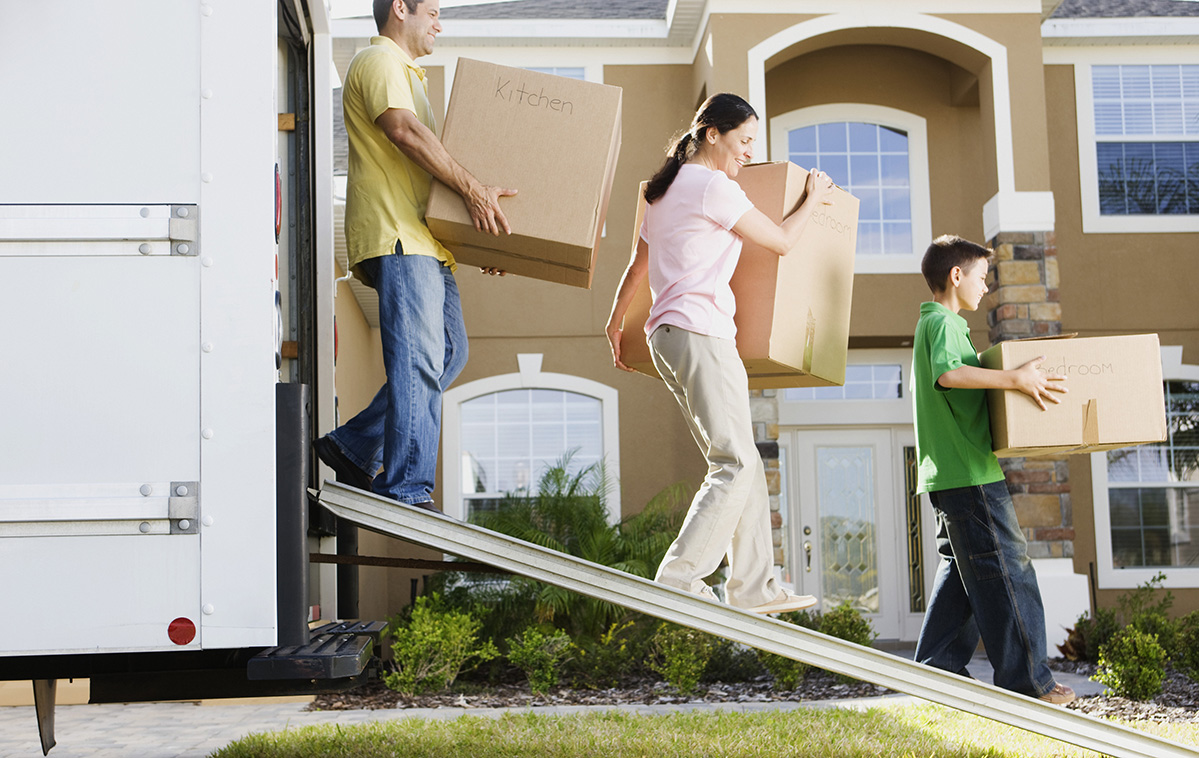 7
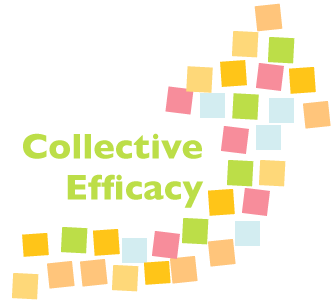 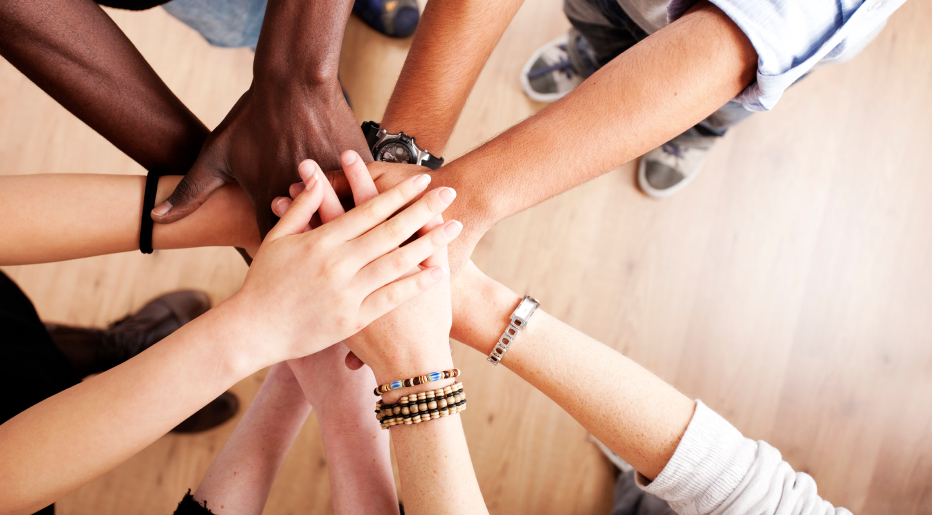 8
Introduction
Social disorganization
Crime
Social media as a proxy for society?
9
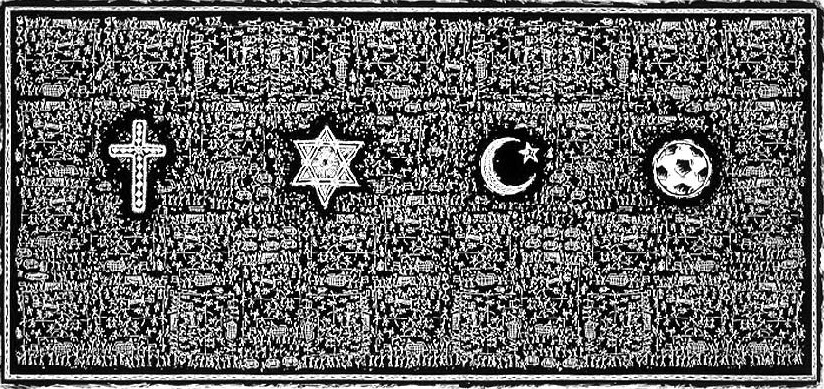 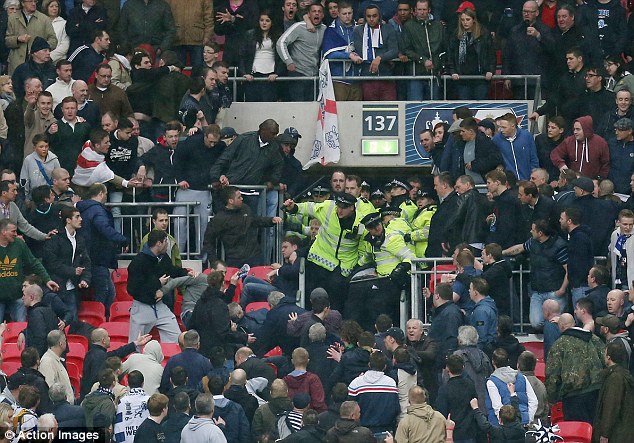 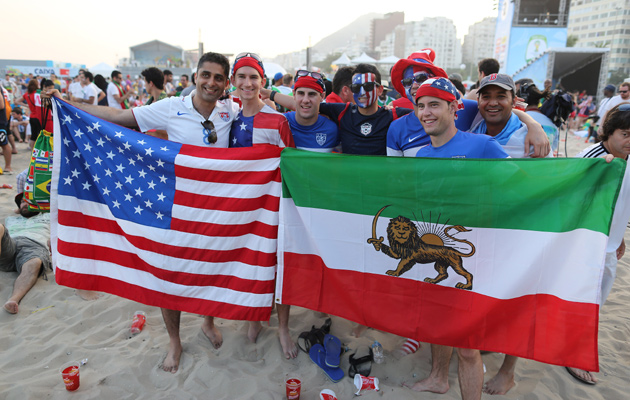 10
Introduction
Social disorganization
Crime
Social media as a proxy for society?

Twitter         Football        Social Disorganization       Crime?
11
Approach
12
Approach
Datasets – Twitter
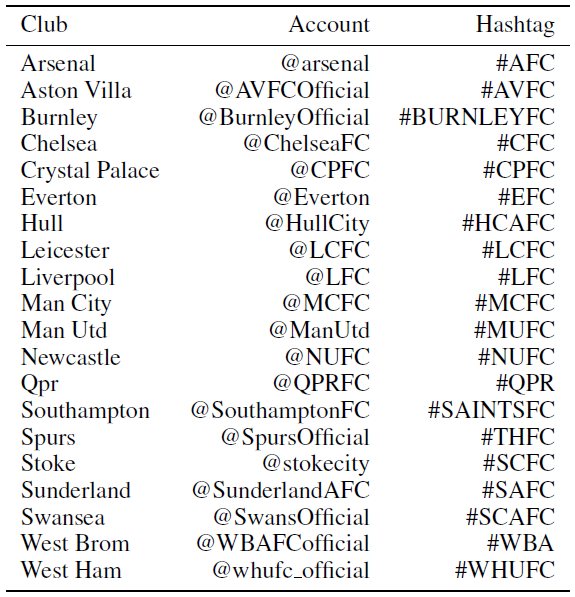 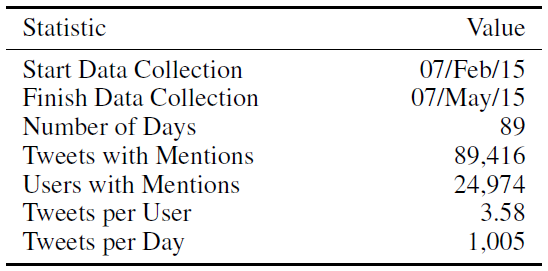 13
Approach
Datasets – Crime (data.gov.uk)
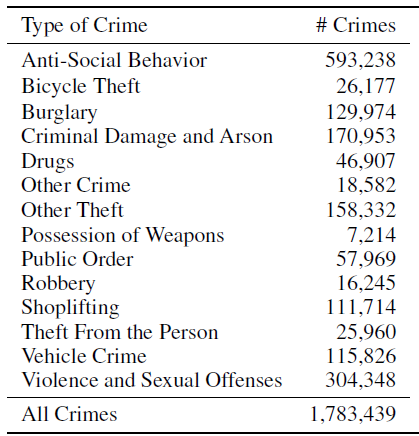 14
Approach
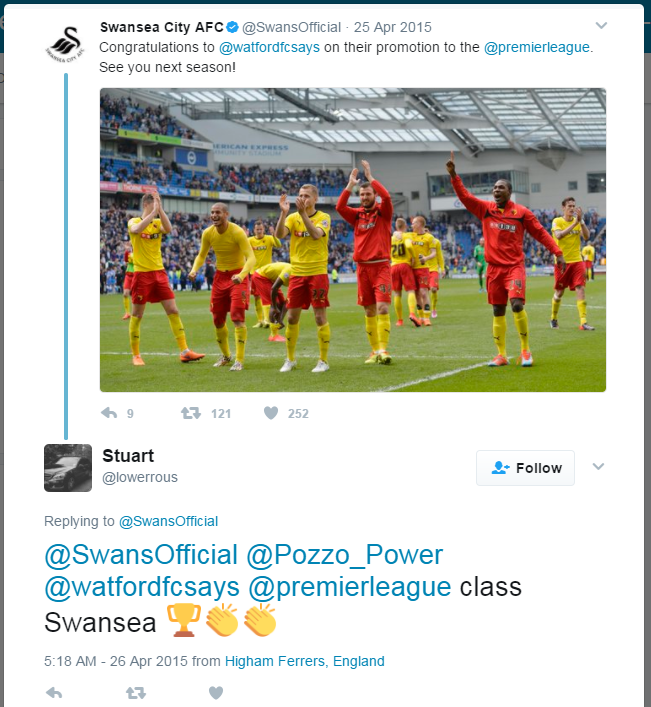 Characterizing users
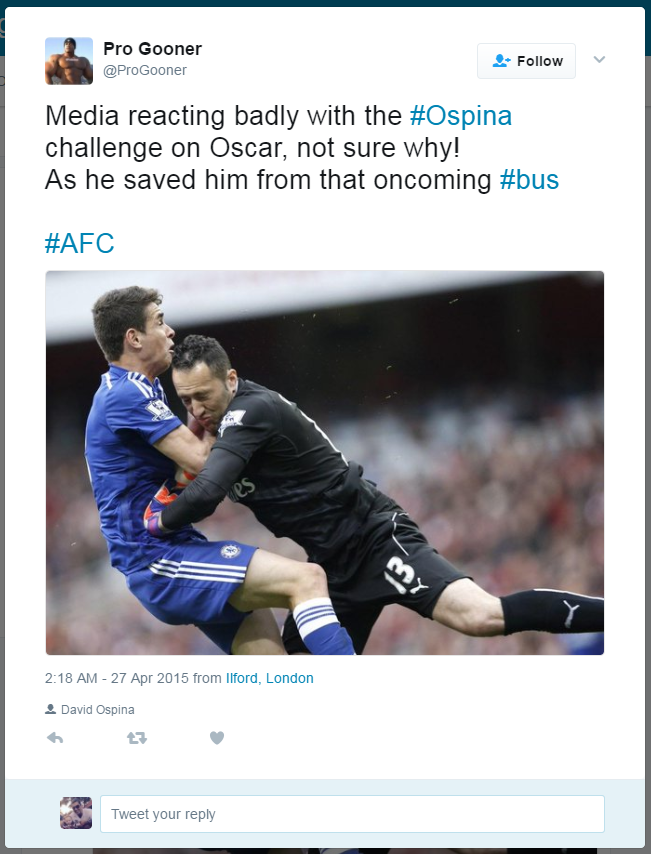 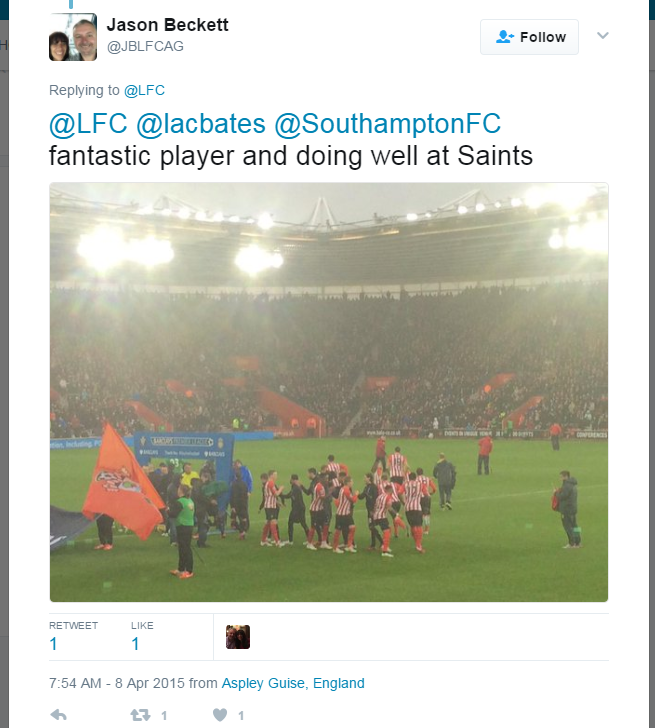 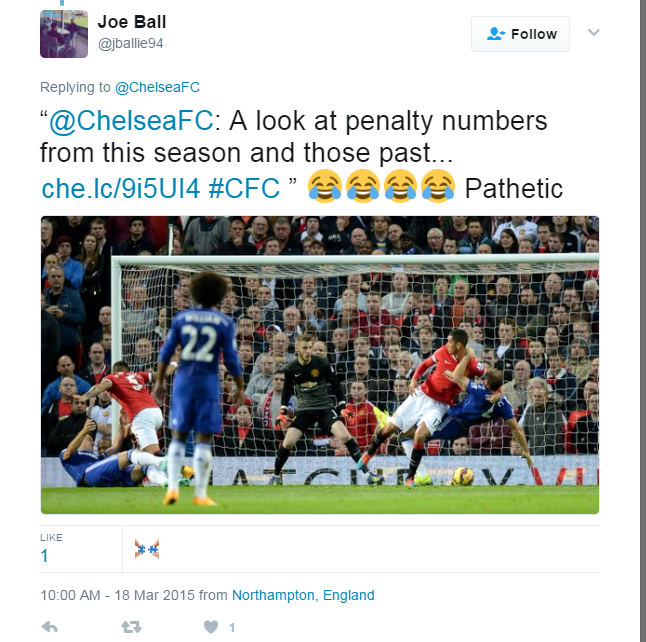 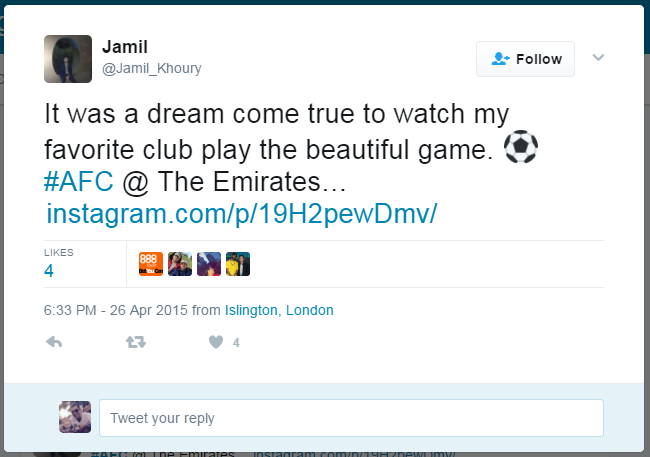 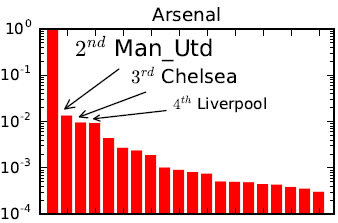 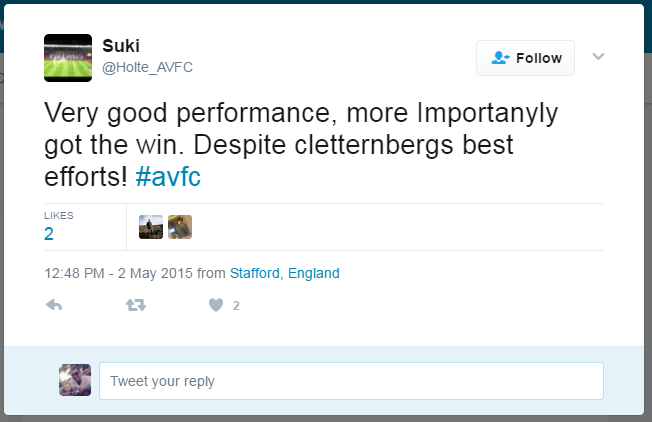 15
Approach
Characterizing users and regions
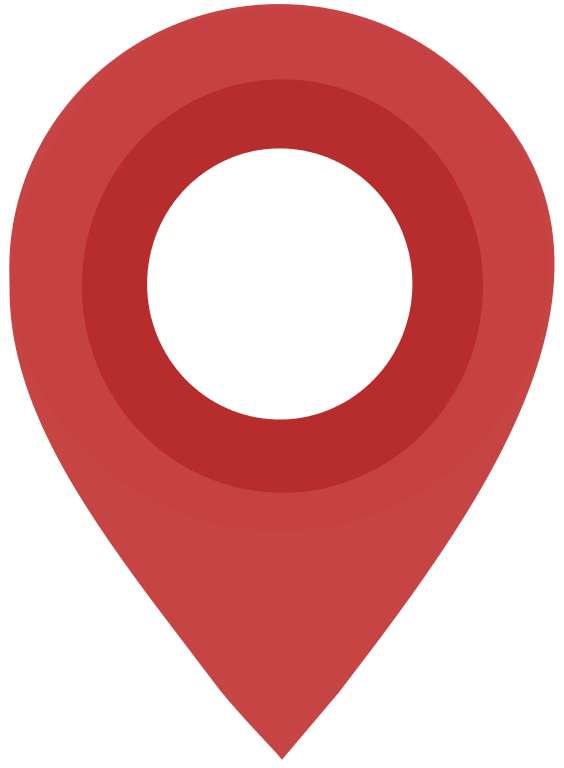 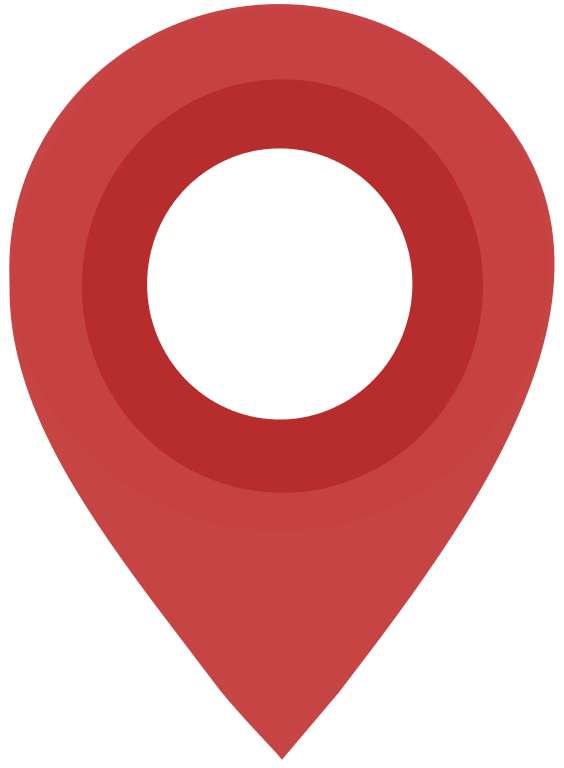 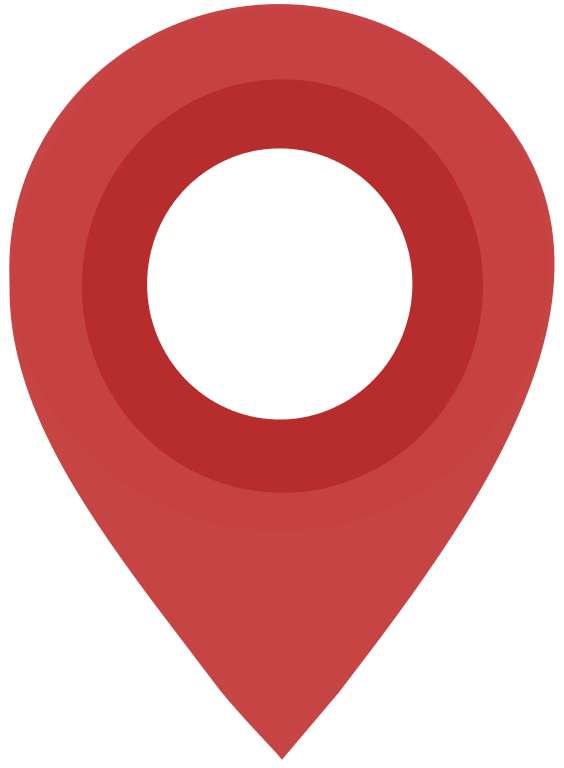 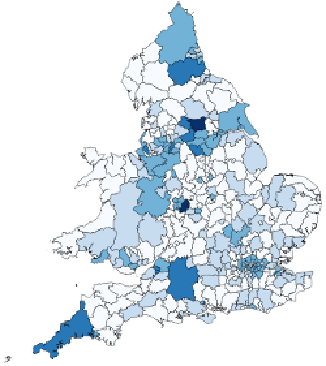 Local
   1 charac. per user and per region (LSOA)
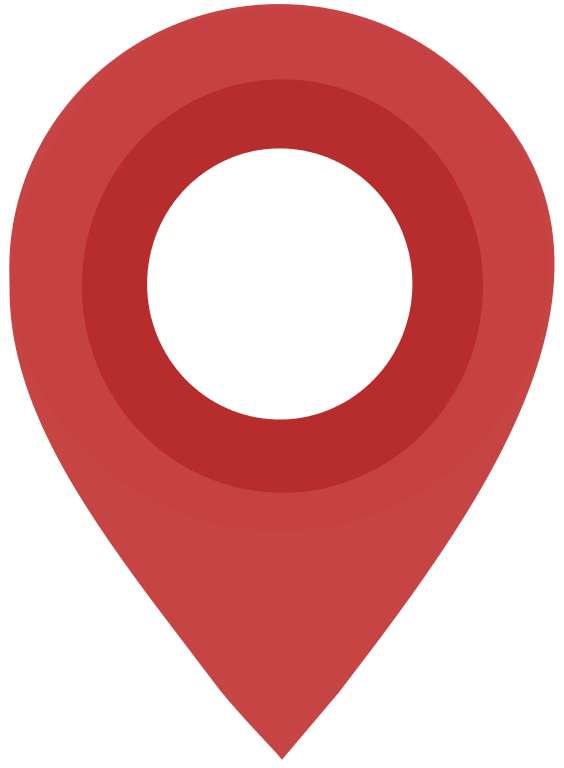 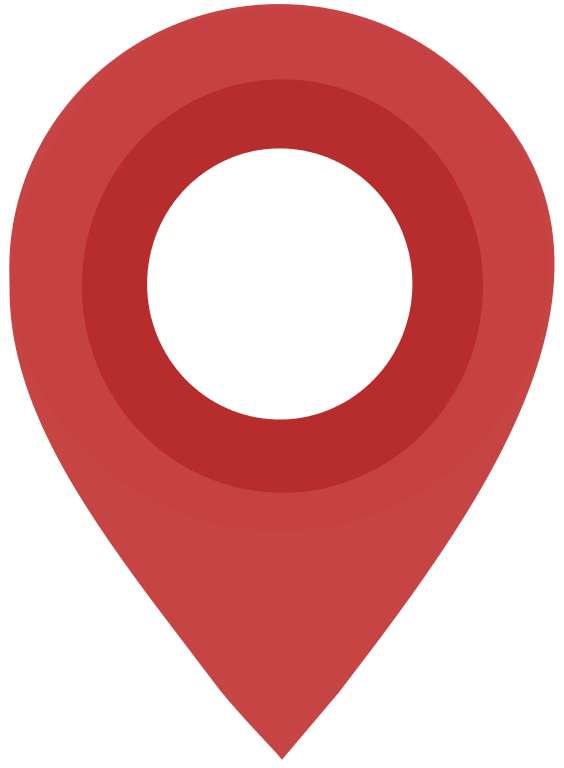 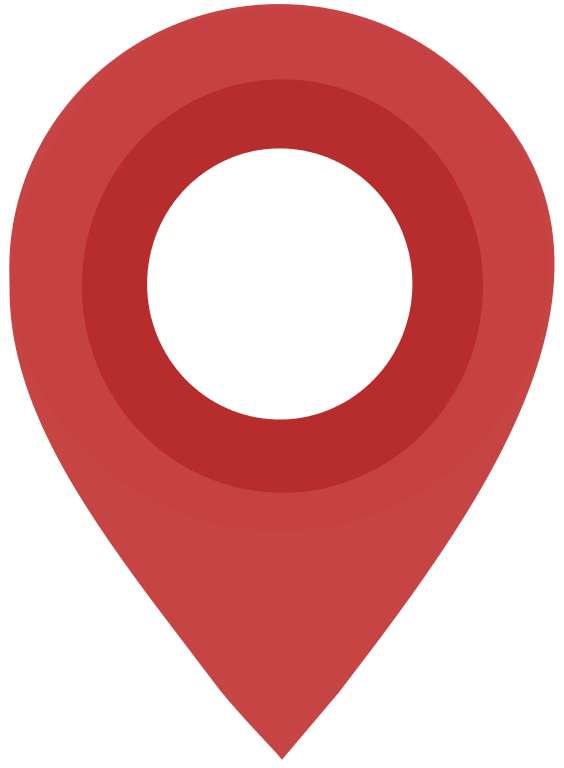 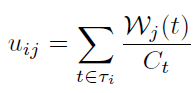 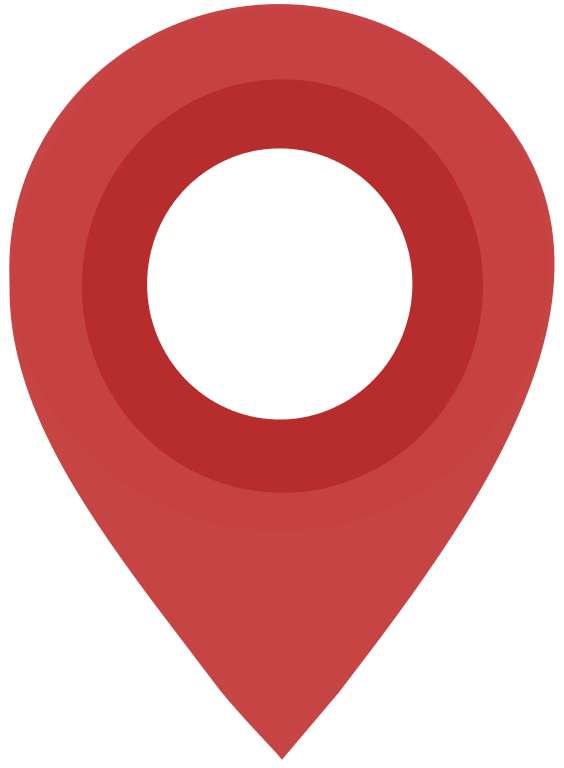 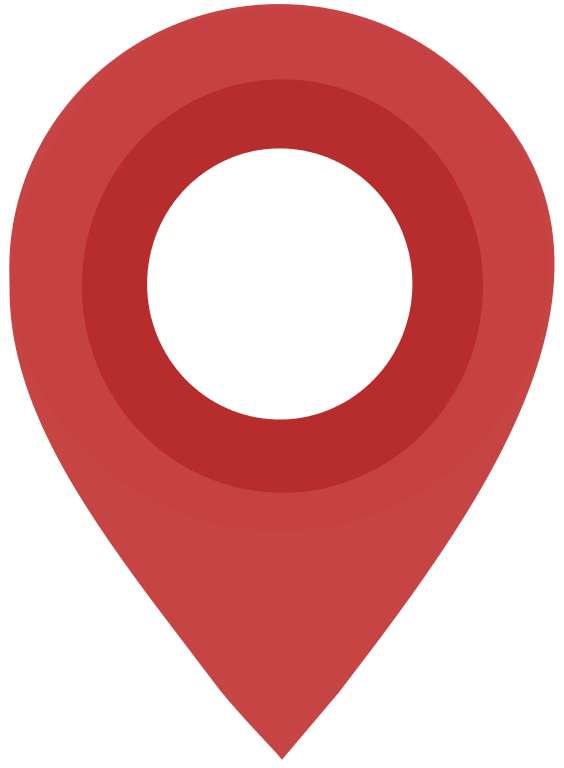 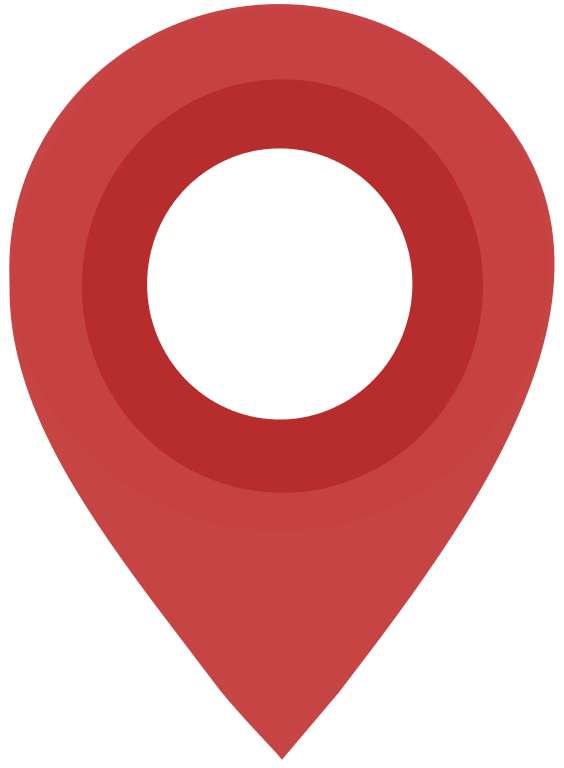 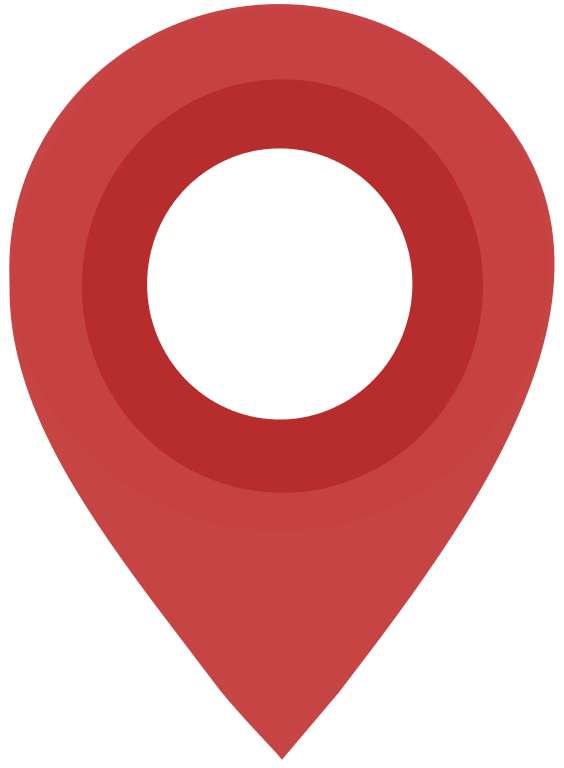 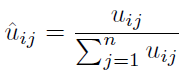 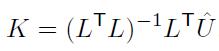 16
Approach
The Entropy of Football Supporters in a region
More clubs being mentioned, greater entropy.
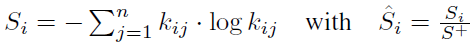 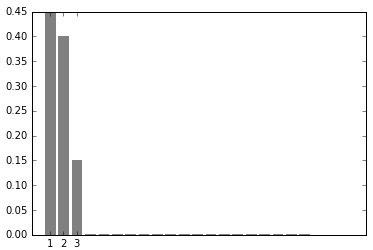 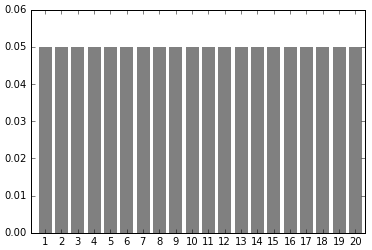 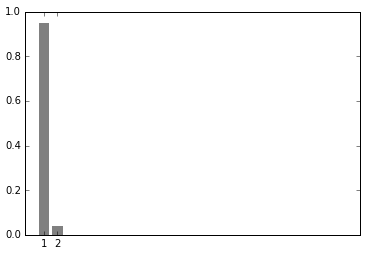 17
results
18
Results
Crime Concentration  |     Characterization       | Entropy of Supporters
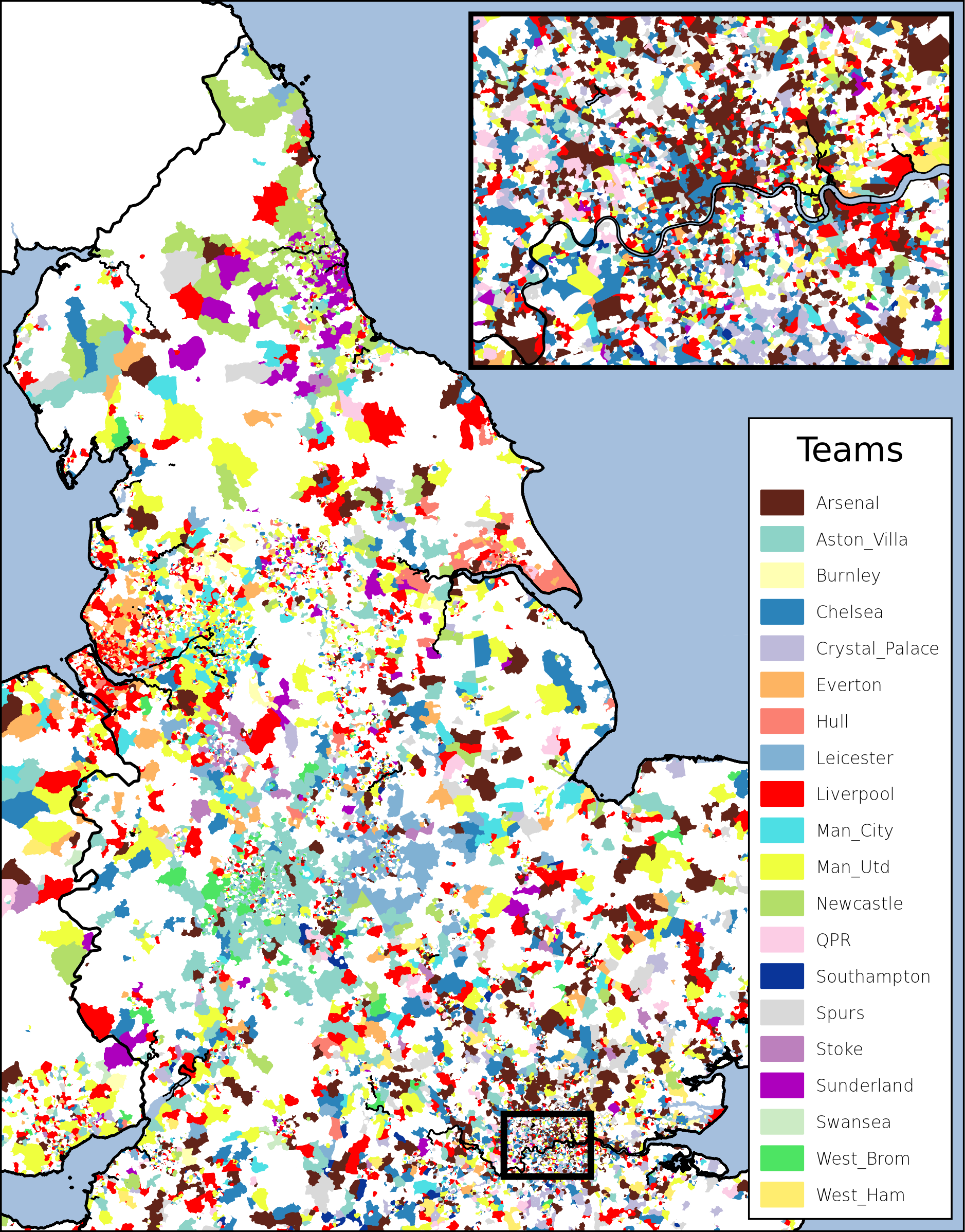 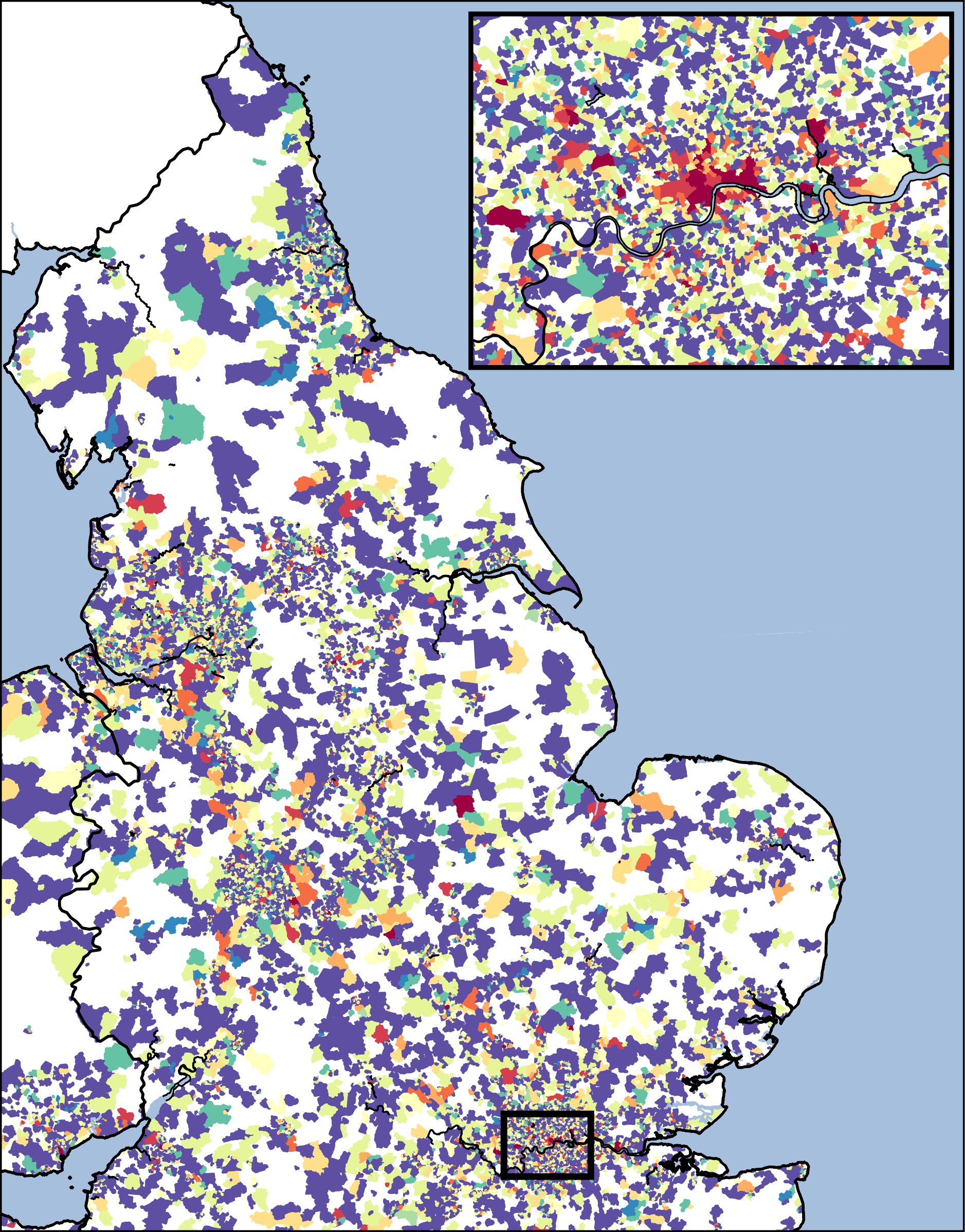 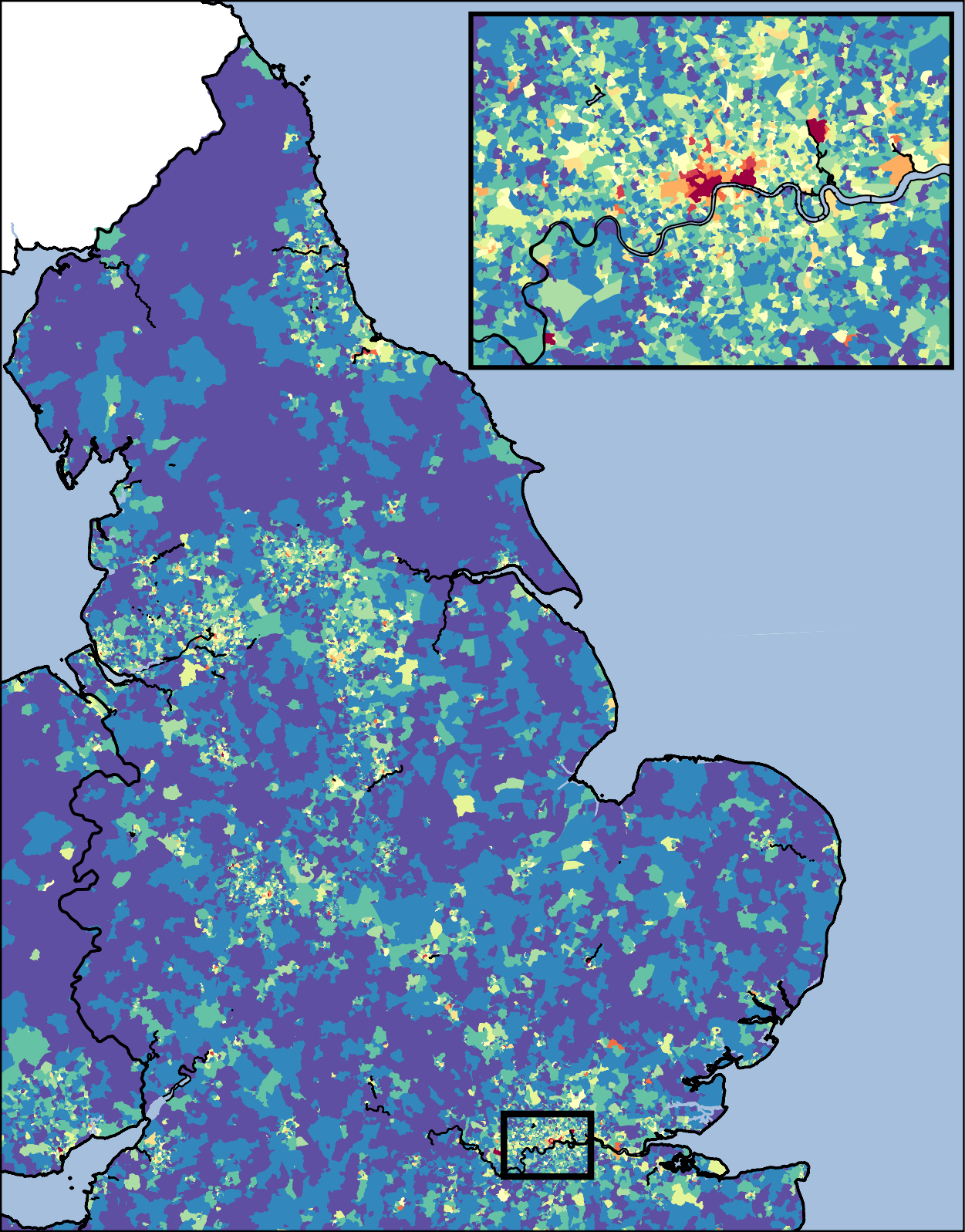 High













Low
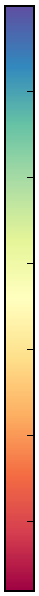 19
results
Partial Correlation (Crime,Entropy | Users)
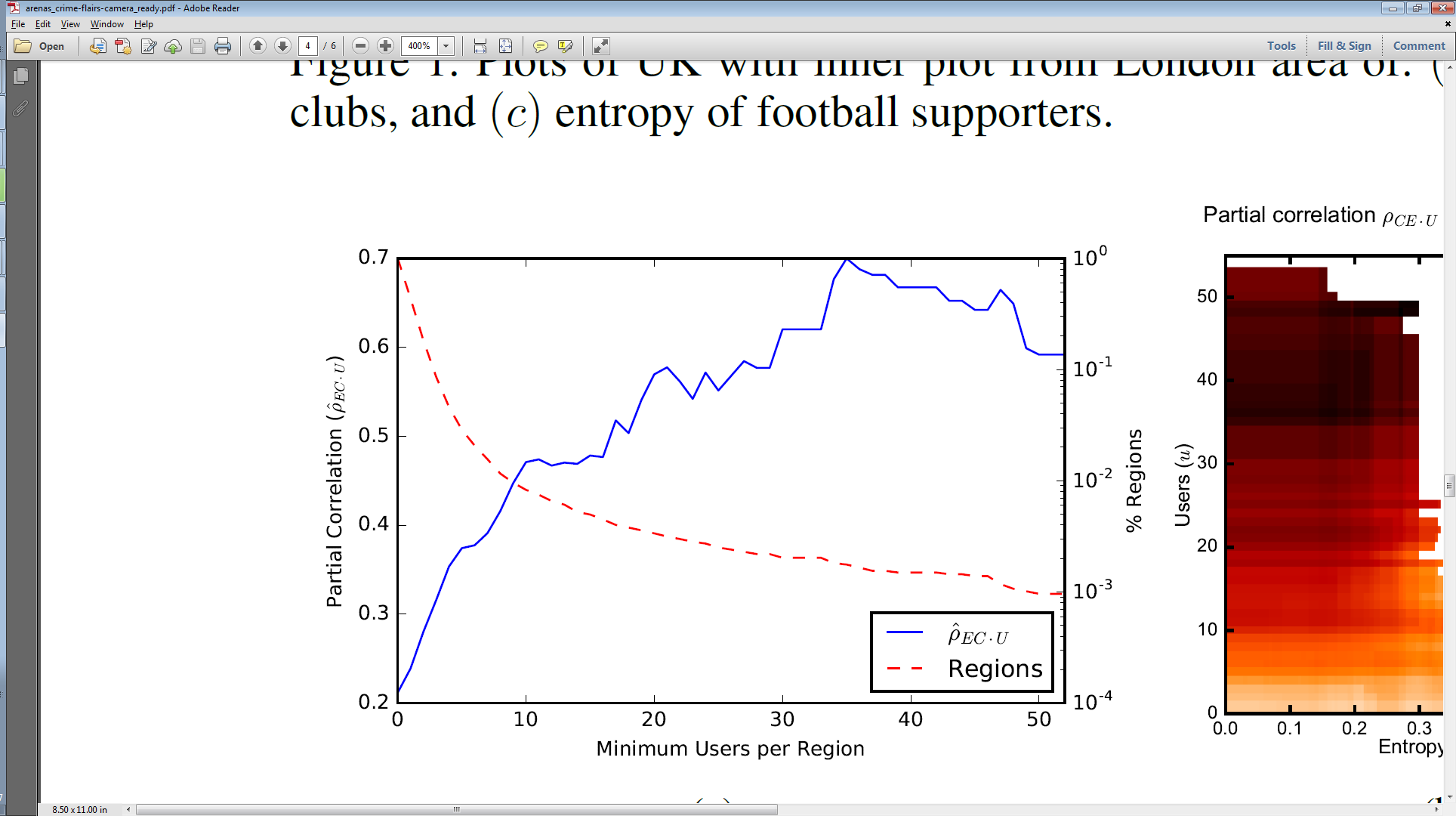 20
results
Partial Correlation Analysis
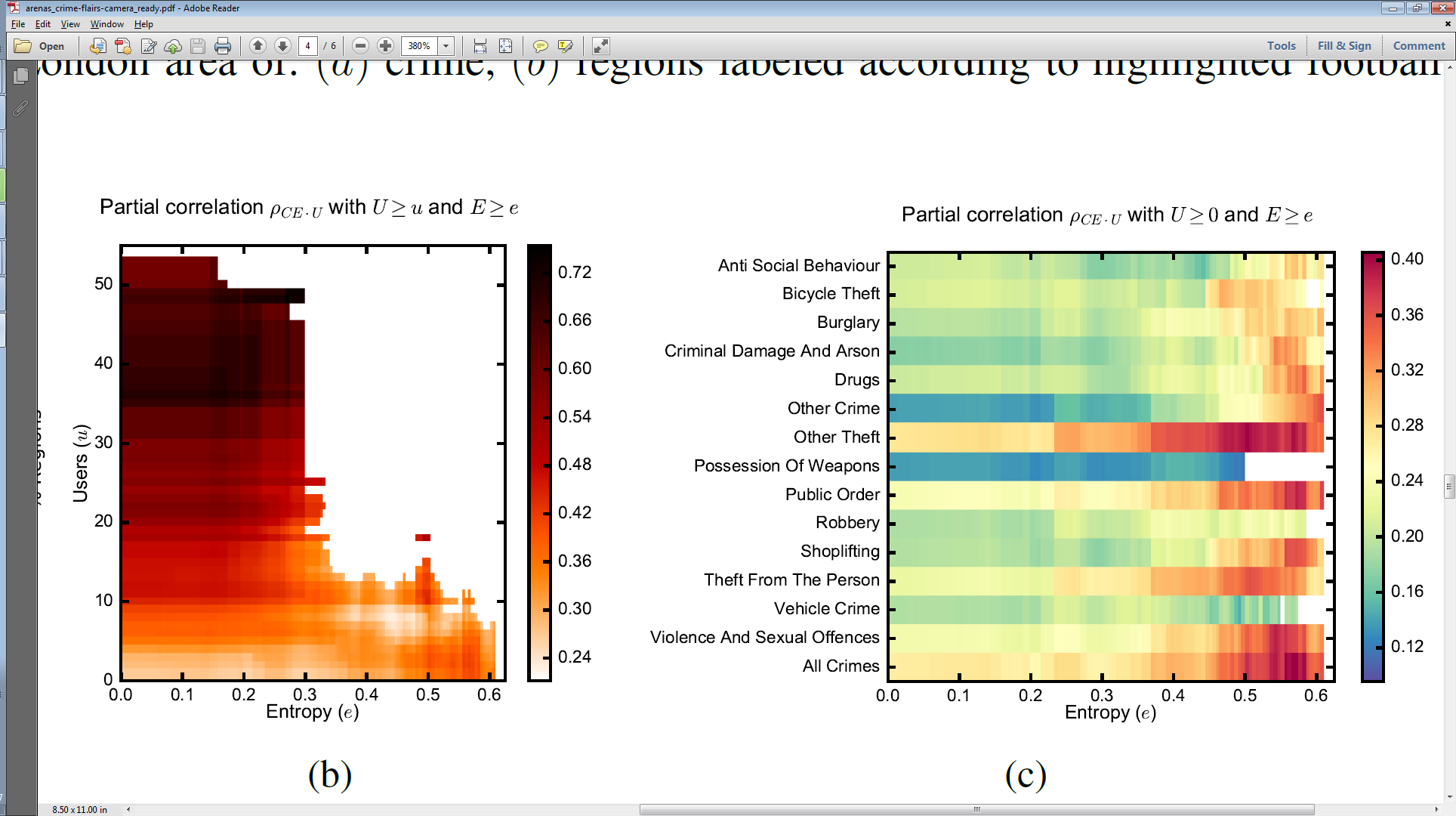 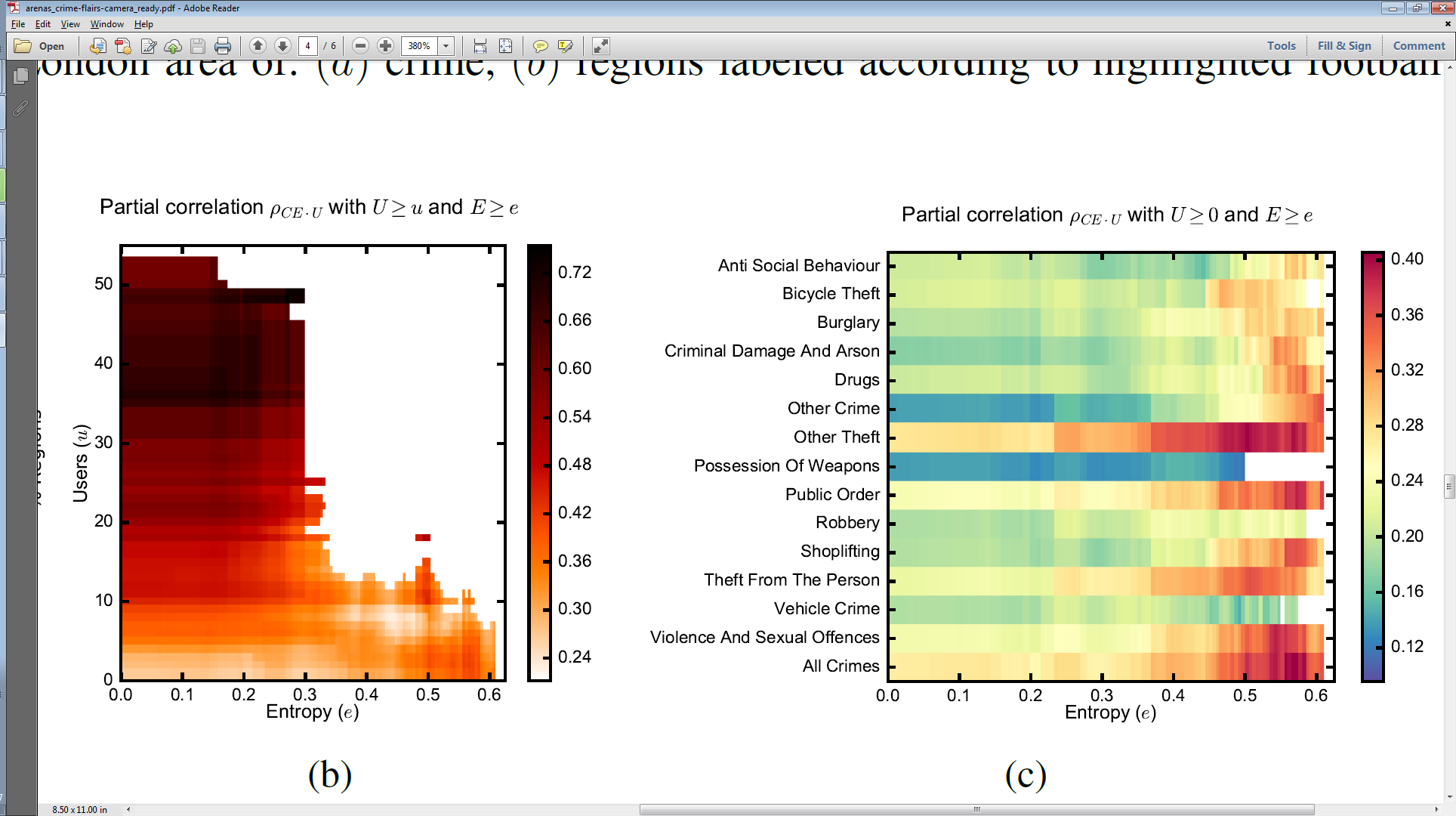 21
results
Regression Analysis
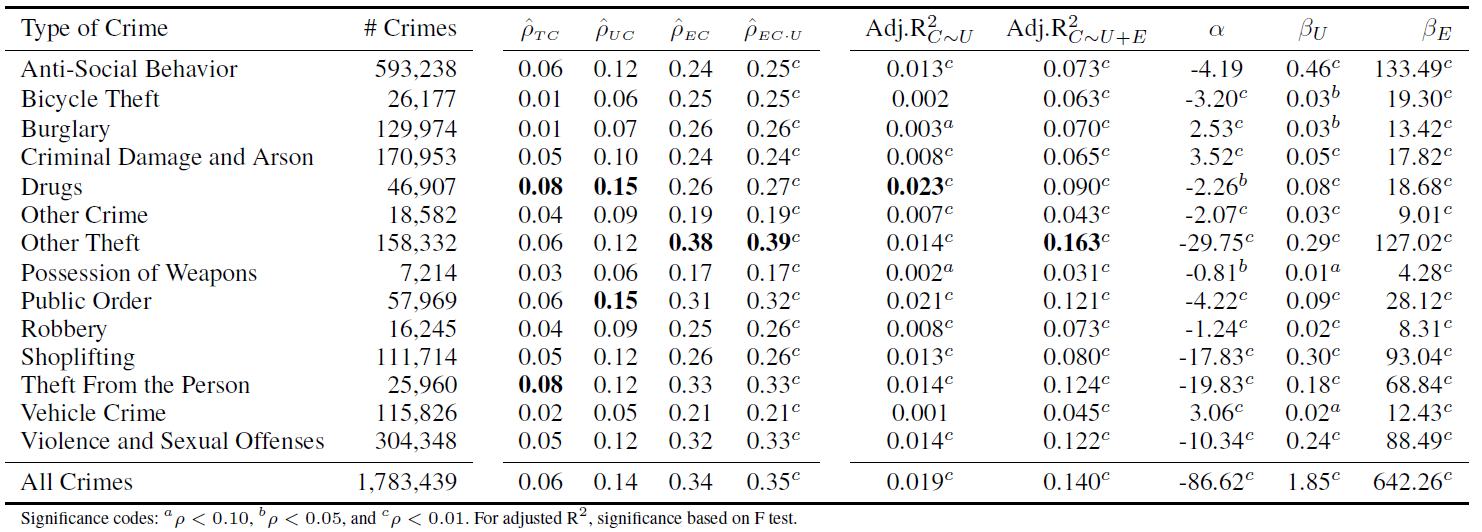 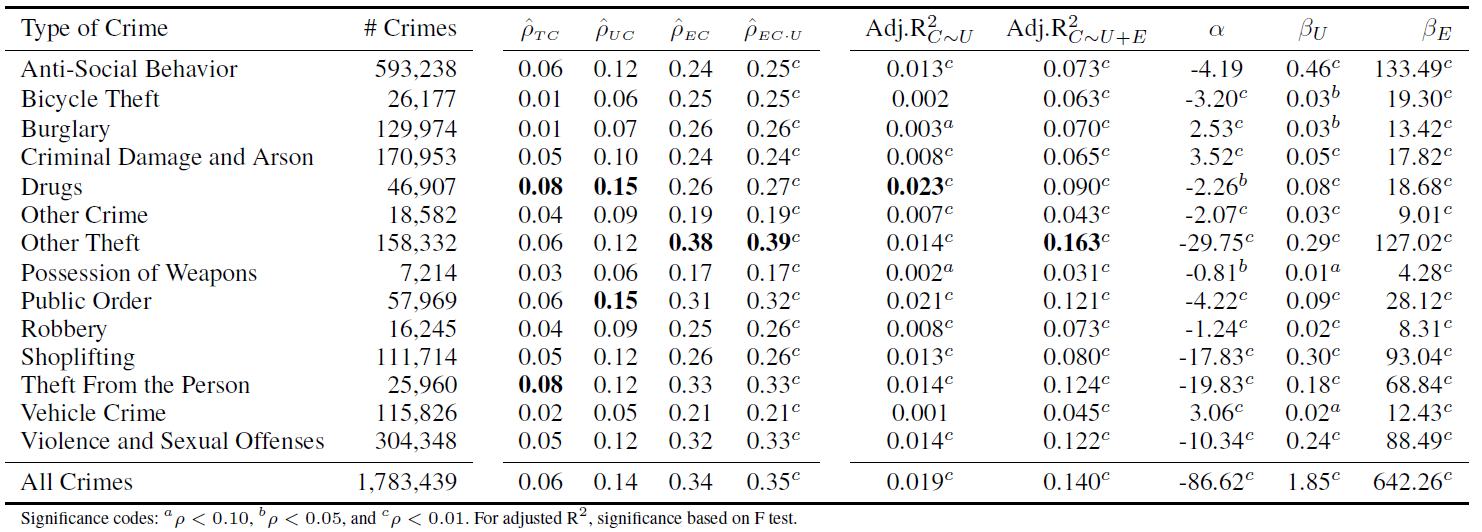 22
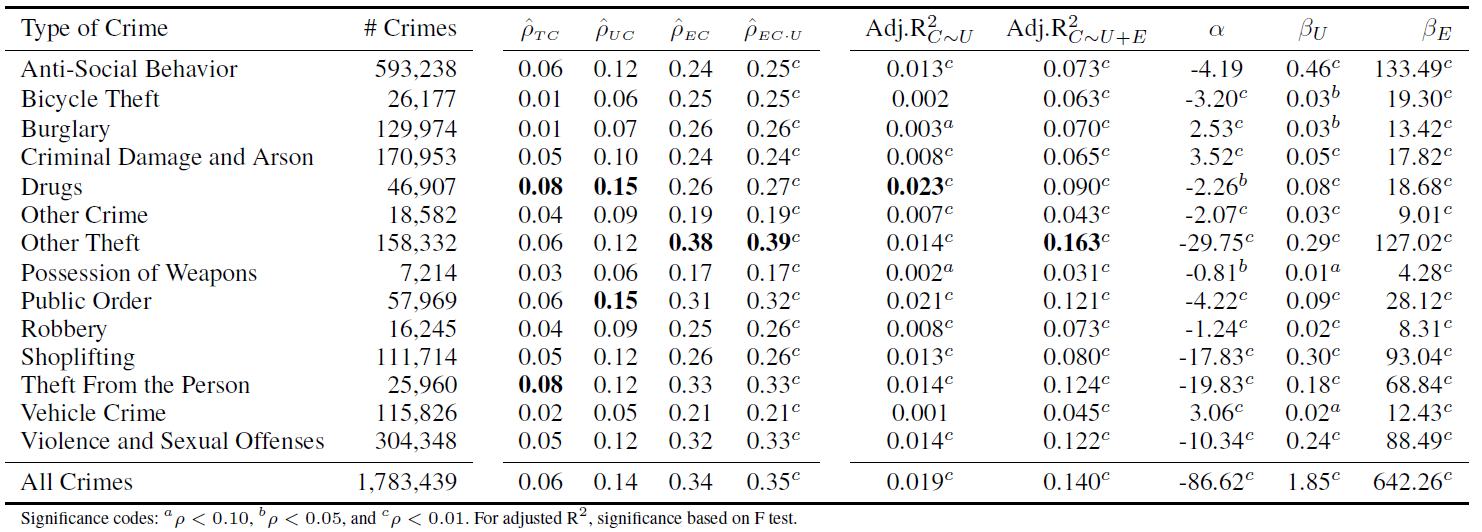 conclusions
23
conclusions
We proposed a measure for social disorganization in a region using social media.
Significant correlation between:
#users and #crime
Entropy of supporters and crime
Partial corr, isolating #users (population)
Higher correlation in regions more disorganized and populated.
Regression models, significant coefficients regardless the type of crime, and 7x better with entropy.
24
Future works
Other datasets
Longitudinal data
Global vs. Local characterization

Twitter         Football        Social Disorganization       Crime?
Language?
Real estate?
?
?
25
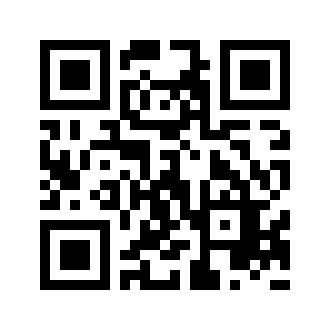 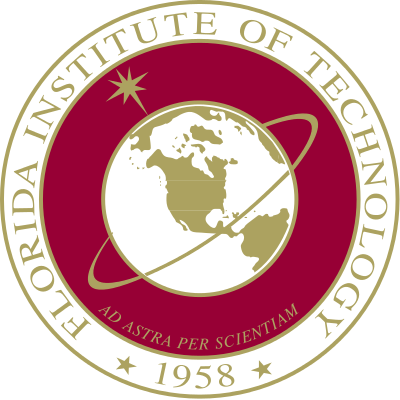 Using Social Media to Assess Neighborhood Social Disorganization
A Case Study in the United Kingdom
Questions?

Diogo F. Pacheco – http://diogofpacheco.github.io
dpacheco@biocomplexlab.org